Valuation Summary (LGF)
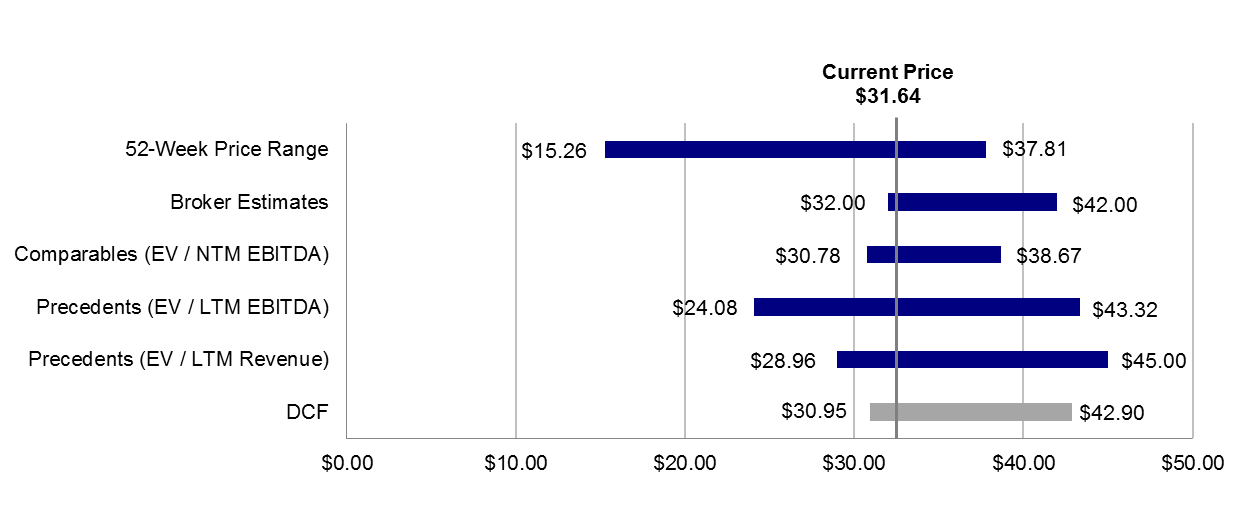 Stock has outperformed based on strong cashflows from Twilight and Hunger Games in 2012
Current multiples are high but compress in FY14 / FY15 as growth is realized 
Industry multiples support share price but only if Hunger Games meets its forecast
Further upside could be possible if another hit is produced but downside risk is more significant
Lions Gate produced limited or no free cashflows in 2007-2011 despite big successes like Saw
*P/E and EV/EBITDA are based on FY14 and FY15 to reflect imminent growth; **based on  FY14